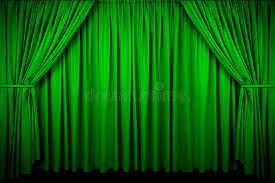 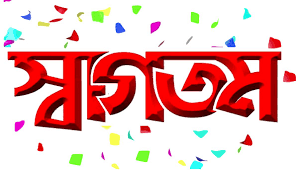 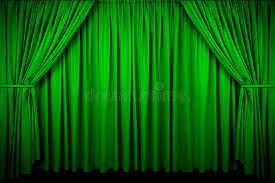 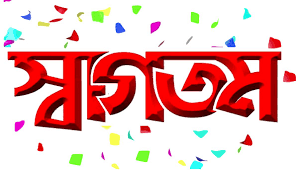 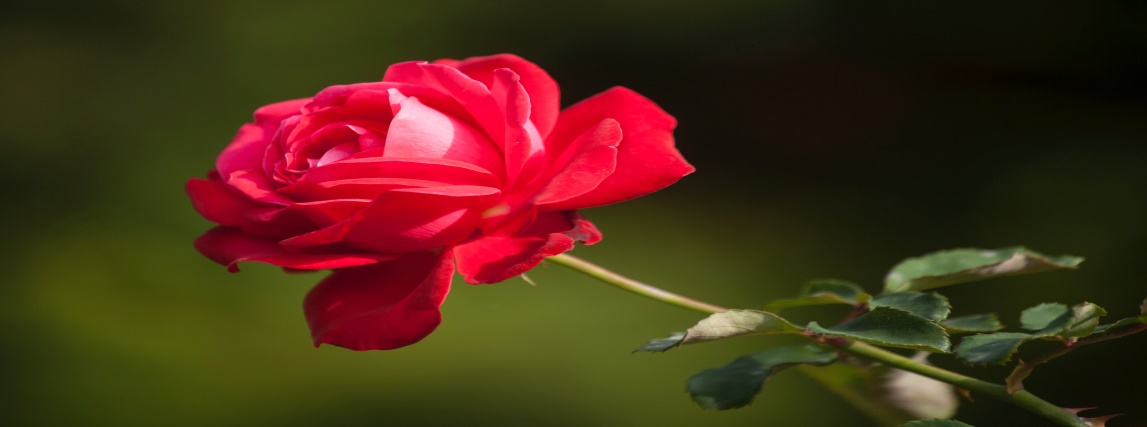 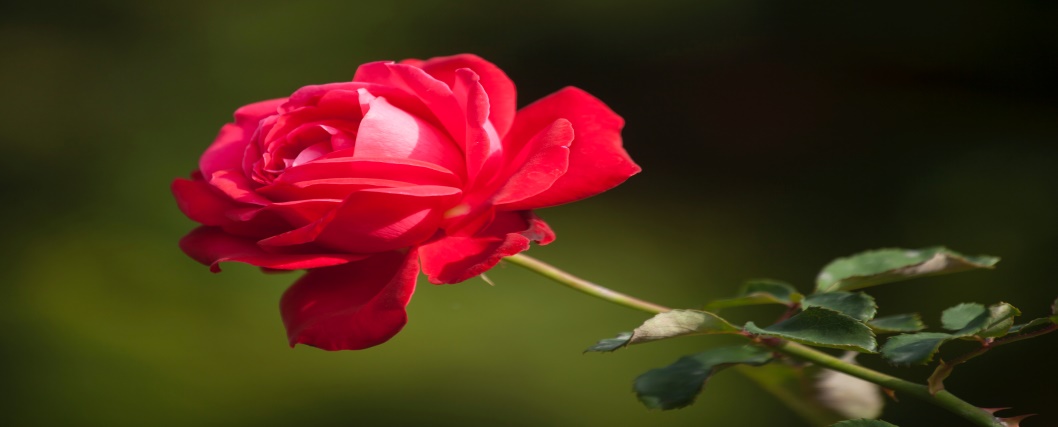 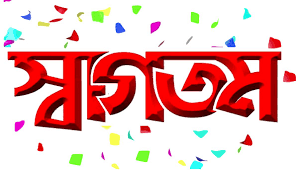 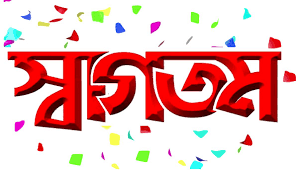 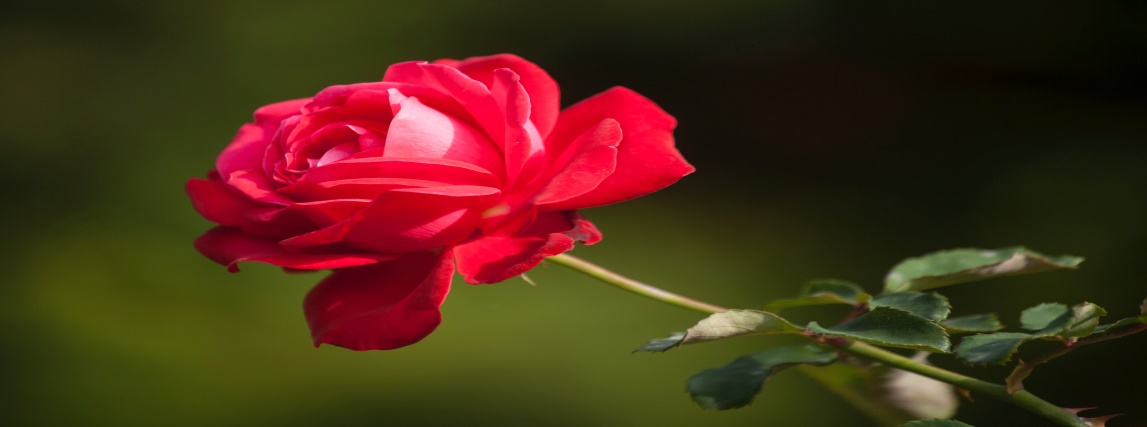 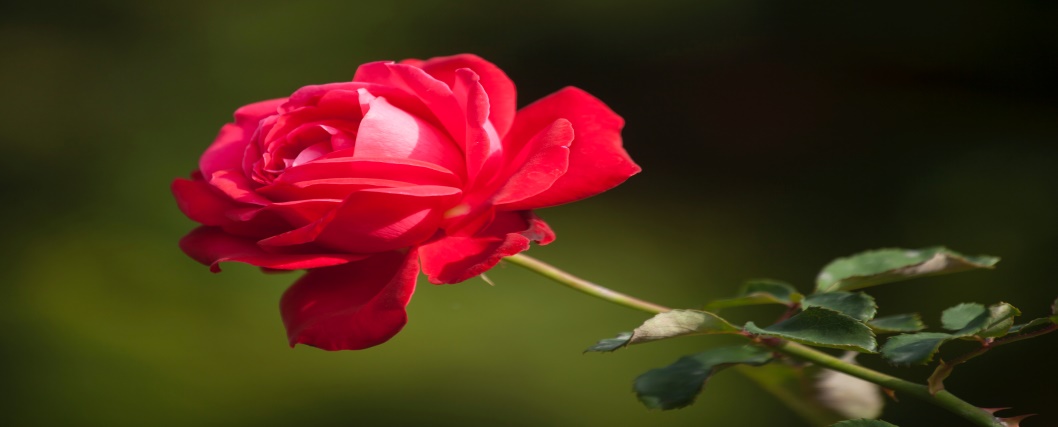 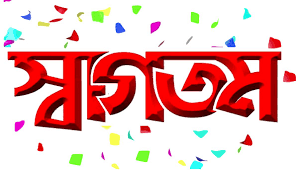 শিক্ষক পরিচিতি
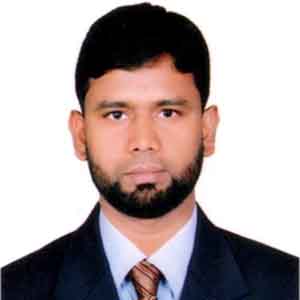 মো. রাশেদুল ইসলাম সহকারি শিক্ষক (সামাজিক ‍বিজ্ঞান)দেয়াড়া যুগিহাটি আমিনিয়া আলিম মাদ্রাসা, রূপসা, খুলনা ।মোবাইল নাম্বার: ০১৯১৪ ৯৯ ৪৫ ০২
E-mail: rashed333jnu@gmail.com
বিষয়: ইসলামের ইতিহাস
শ্রেণি: ১০ম
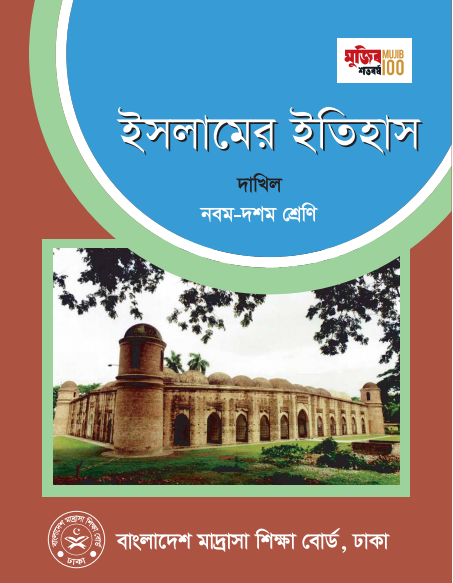 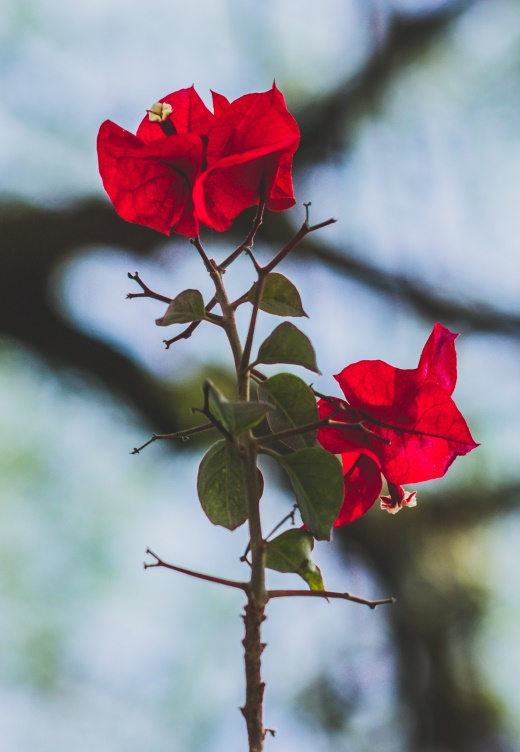 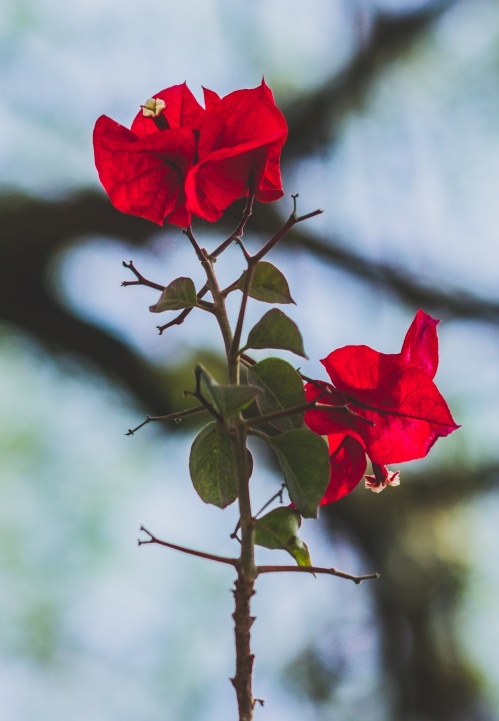 পূর্বপাঠ মূল্যায়ণ
সময়: ৫ মিনিট
উত্তরের 
জন্য ক্লিক
উহুদ যুদ্ধে মুসলমানদের সৈন্য সংখ্যা কত ছিল ?
১০০০জন
উহুদ যুদ্ধে রাসুল (সঃ) গিরি পথে কতজন সৈন্য মোতায়েন করেছিলেন ?
৫০ জন
উহুদ যুদ্ধে কুরাইশ নেতা কে ছিলেন?
আবু সুফিয়ান
কত জন মুসলিম বর্মধারী সৈন্য যুদ্ধ করে ?
১০০ জন
কুরাইশ বাহিনীতে কতজন উষ্ট্ররোহী সৈন্য ছিল?
৩০০ জন
নিচের ছবি লক্ষ্য কর
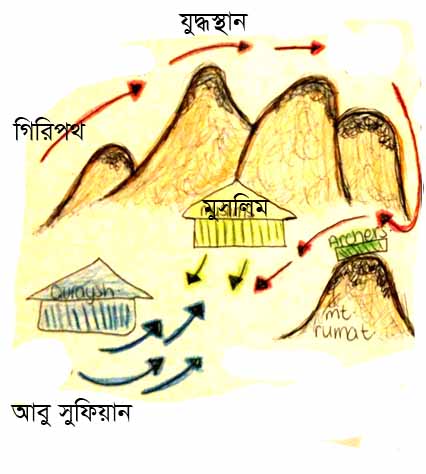 গিরিপথ
ছবি দেখে কি বুঝলে?
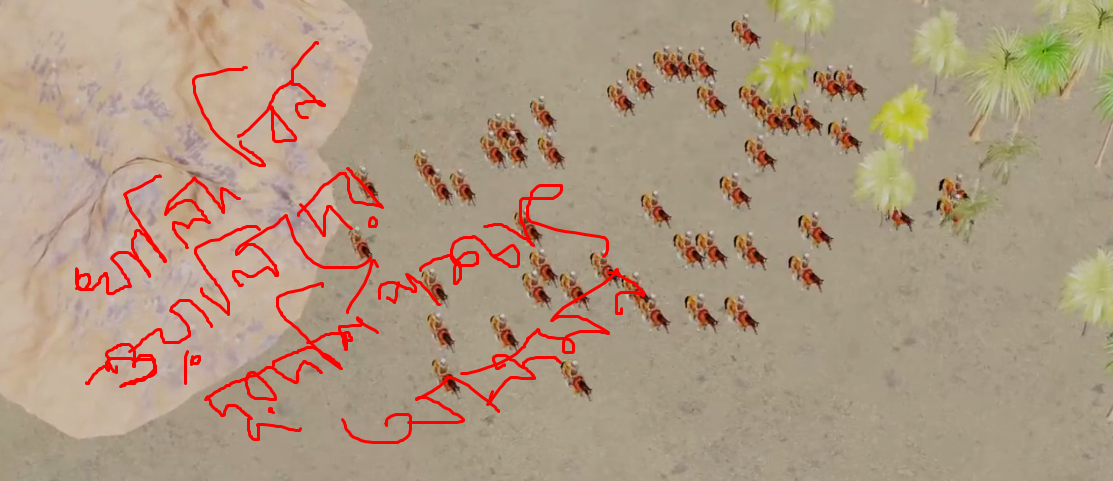 নিচের ছবি লক্ষ্য কর
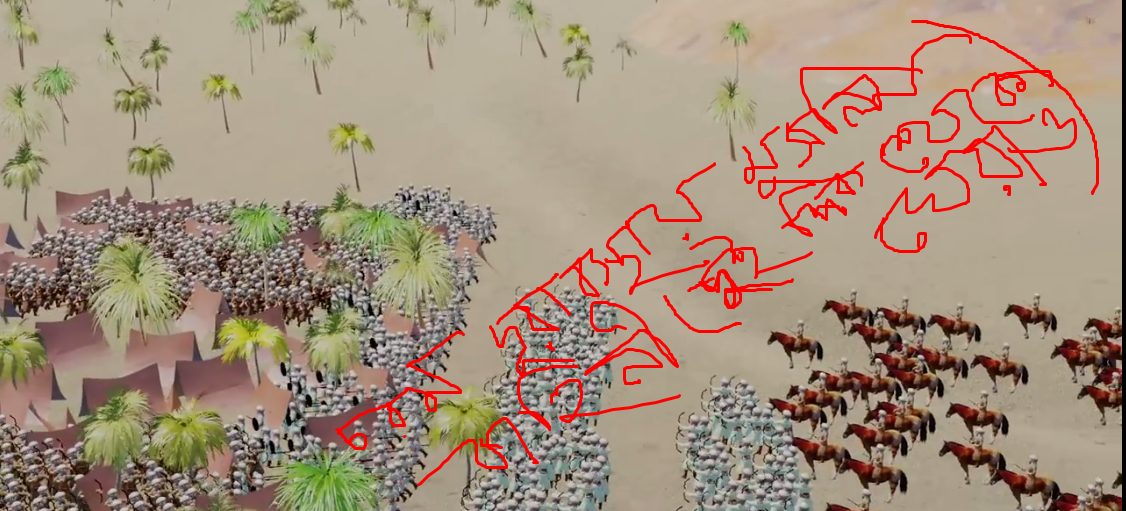 ছবি দেখে কি বুঝলে?
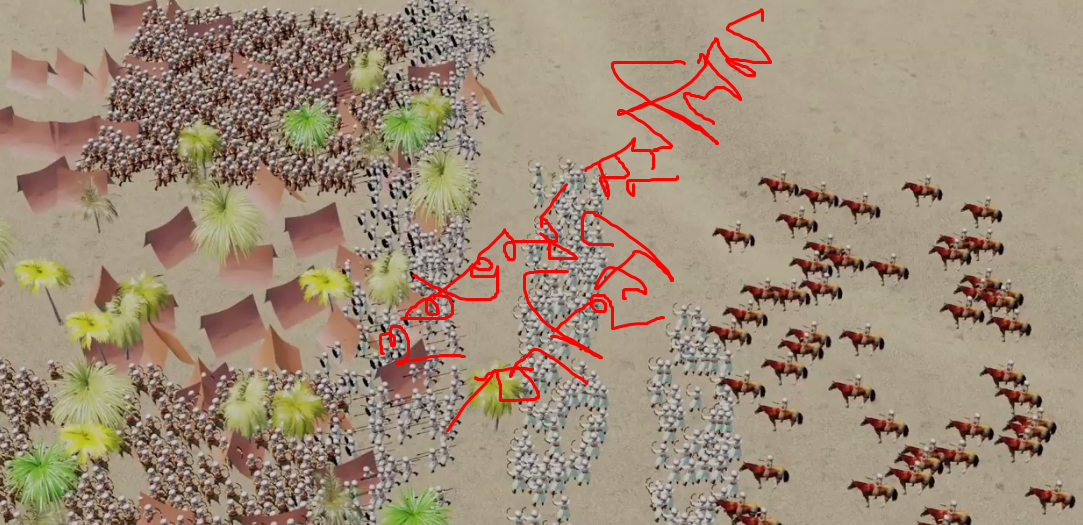 নিচের ছবি লক্ষ্য কর
মুসলিম বাহিনীর চরম দূরাবস্থা
ছবি দেখে কি বুঝলে?
নিচের ছবি লক্ষ্য কর
উহুদ পাহাড়ের উপর রাসুল (সঃ) সহ মুসলিম বাহিনী আশ্রয় নেন
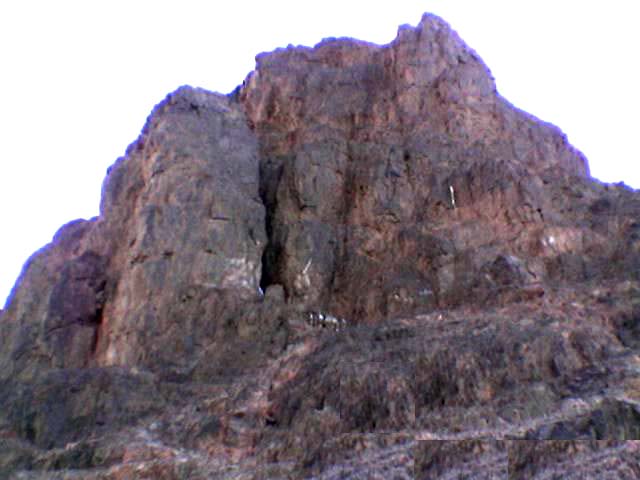 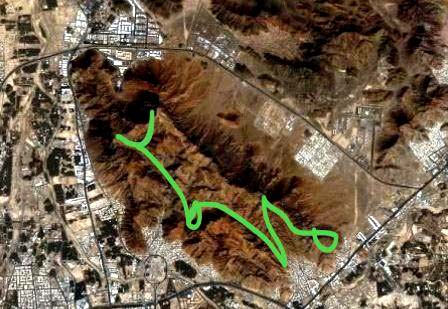 ছবি দেখে কি বুঝলে?
অধ্যায়: ২ (হযরত মুহাম্মদ (স.) এর 
     মদিনা জীবন: ৬২২-৬৩২)।
২য় পরিচ্ছেদ: যুদ্ধনীতি
পাঠ শিরোনাম: উহুদ যুদ্ধে মুসলমানদের সাময়িক বিপর্যয়ের কারণ ও  ফলাফল
লেকচার: ০২
শিখনফল
উহুদ যুদ্ধে মুসলমানদের সাময়িক বিপর্যয়ের কারণ বর্ণনা করতে পারবে ।

ইসলামি রাষ্ট্র প্রতিষ্ঠায় উহুদ যুদ্ধের ভূমিকা উপলদ্ধি করতে পারবে।

নেতার প্রতি আনুগত্যের গুরুত্ব বর্ণনা করতে পারবে।

আল্লাহর উপর বিশ্বাস বা আস্থা বহুগুণ বৃদ্ধি করতে পারবে।
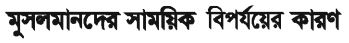 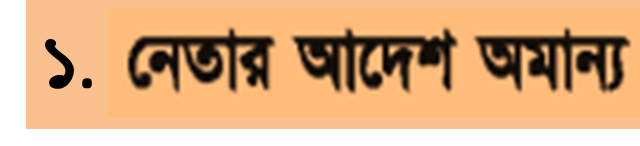 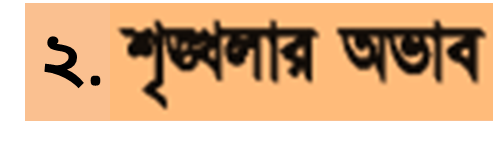 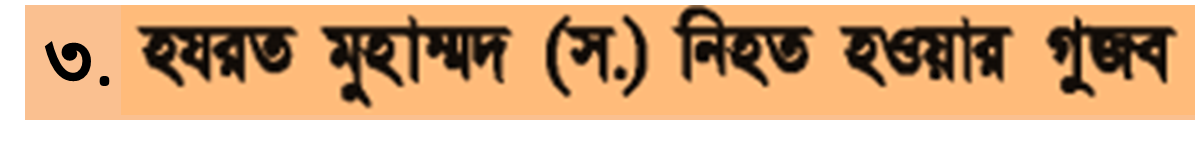 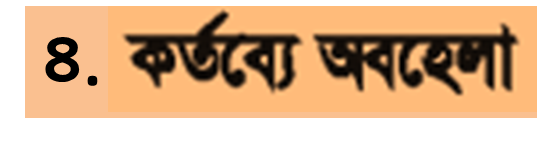 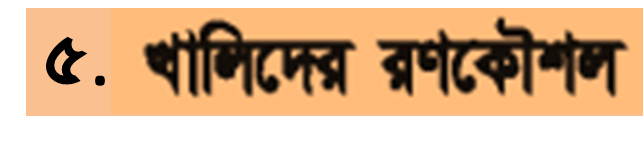 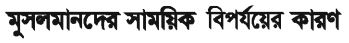 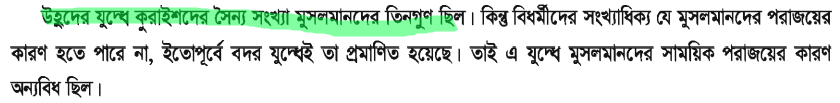 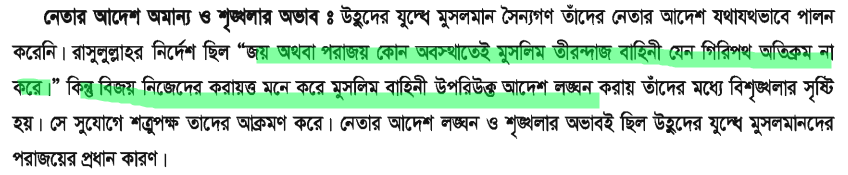 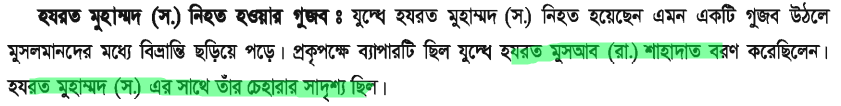 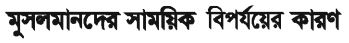 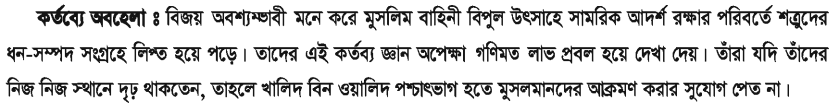 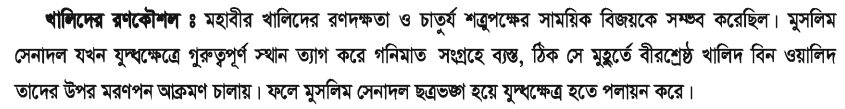 দলীয় কাজ
সময়: ৫ মিনিট
দল: হামজা (রা.)
দল: মুসআব (রা.)
নেতার আদেশ অমান্য করার পরিণতি ব্যাখ্যা কর।
নেতার প্রতি আনুগত্যের গুরুত্ব বর্ণনা কর।
উহুদ যুদ্ধের ফলাফল
Cgv‡bi `„pZv
Bûw`‡`i gw`bv mb‡`i kZ© f‡½i kvwস্ত
Rq civR‡qi AwfÁZv
gymwjg‡`i exiZ¡ e„w×
cieZ©x weR‡qi c_ D‡b¥vPb
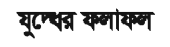 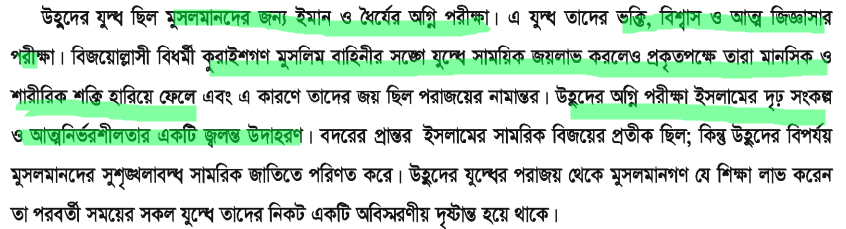 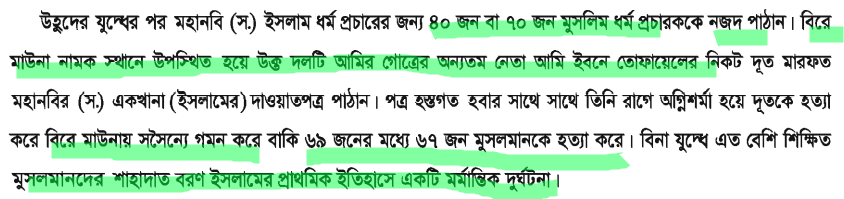 
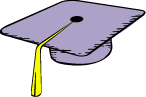 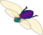 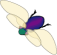 একক কাজ
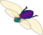 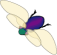 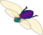 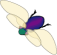 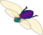 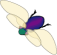 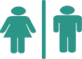 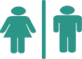 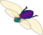 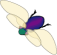 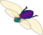 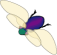 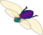 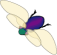 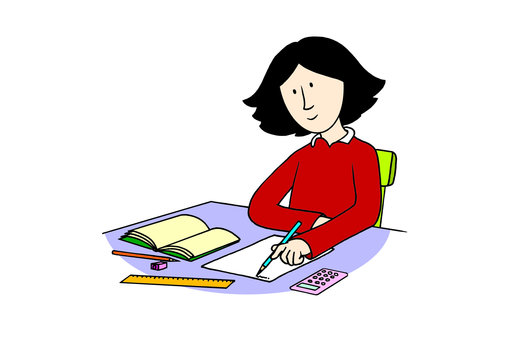 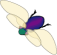 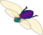 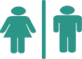 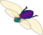 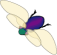 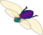 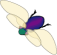 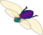 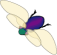 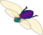 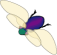 সময়: ৫ মিনিট
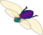 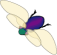 ১. উহুদ যুদ্ধের প্রধান প্রধান কারণ গুলো লেখ।
২. উহুদ যুদ্ধের পরোক্ষ ফলাফল কি কি?
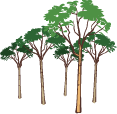 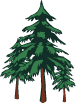 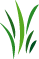 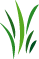 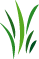 বাড়ির কাজ
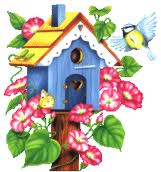 “উহুদ যুদ্ধে মুসলমান এবং কুরাইশদের জয়-পরাজয় সমান-সমান।” আলোচনা কর।
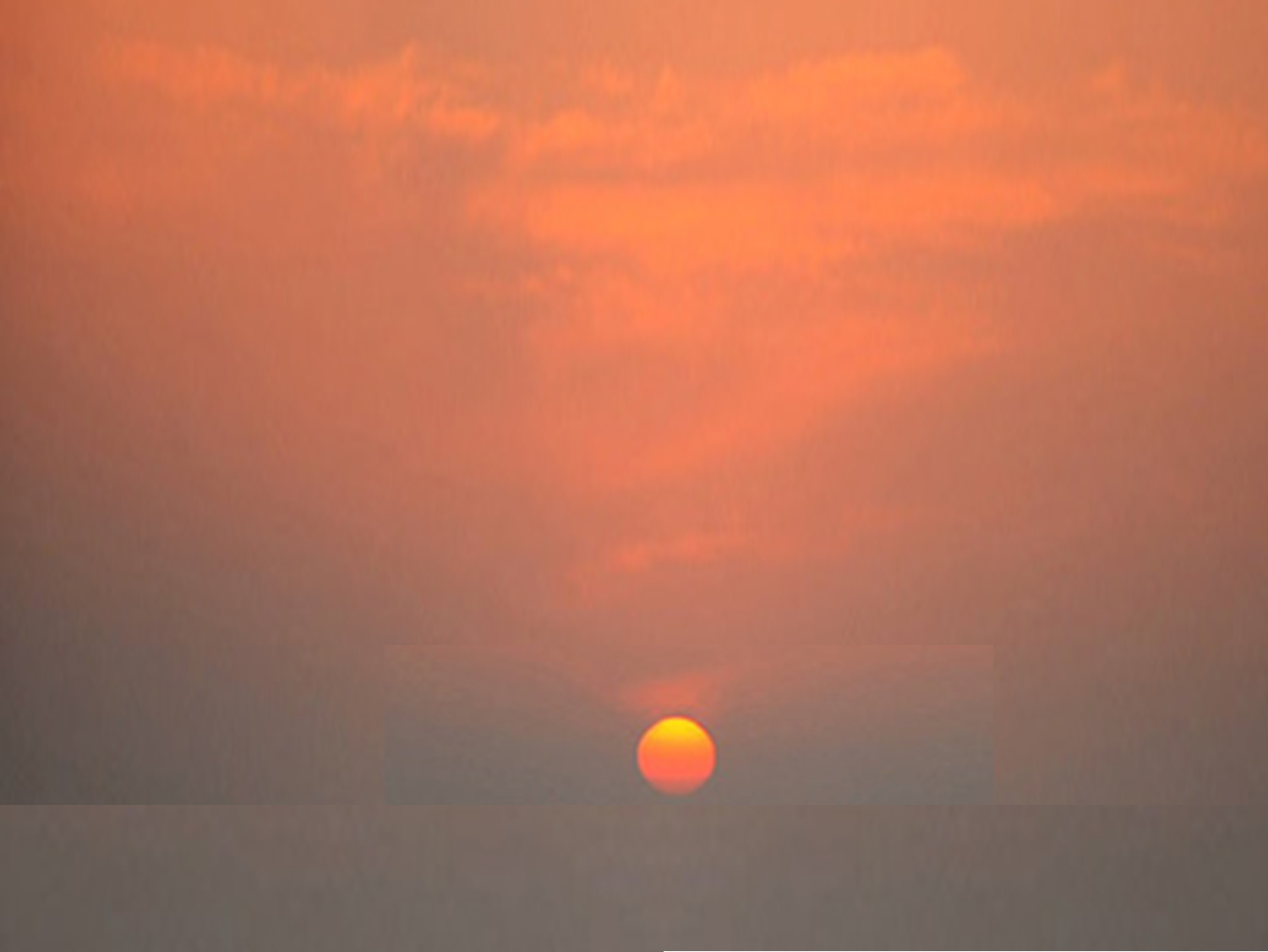 সবাইকে ধন্যবাদ